蓝色高端大气商务通用
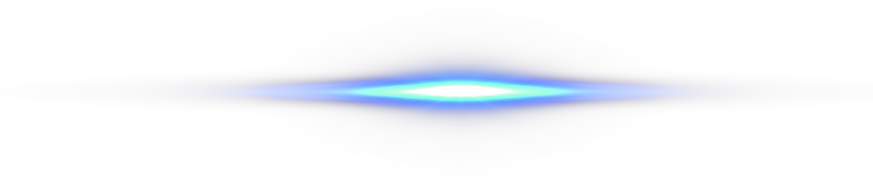 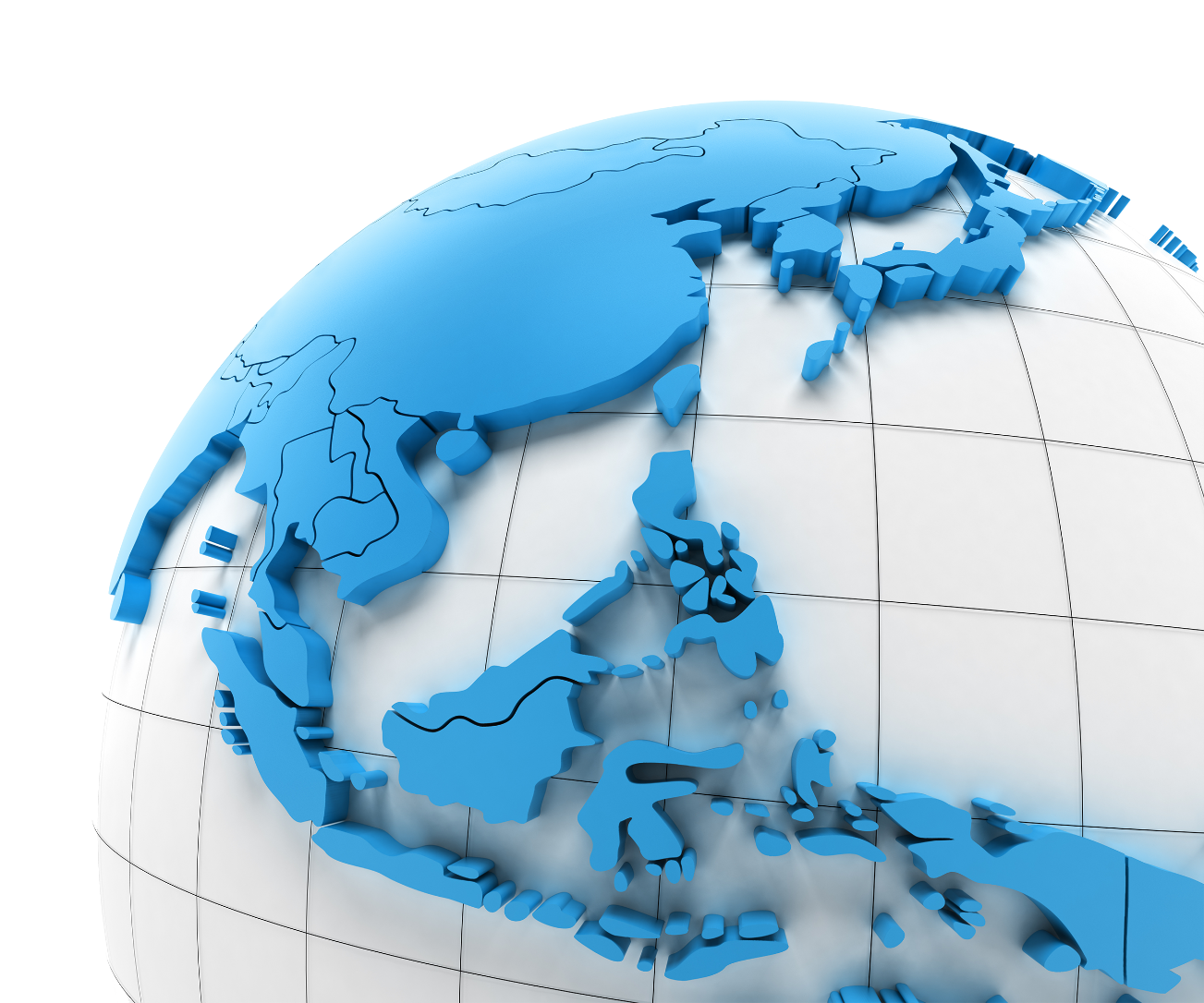 Blue high-end atmosphere business general ，Blue high-end atmosphere business general  Blue high-end atmosphere business general ，Blue high-end atmosphere business general
xiazaii
点击添加标题文字
点击添加标题文字
01
03
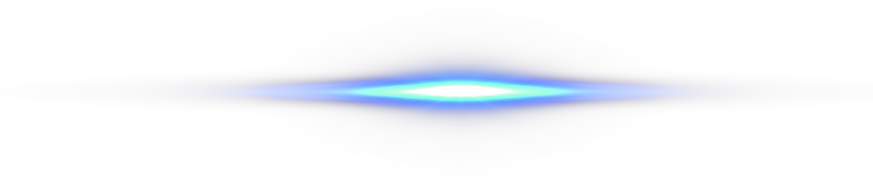 点击添加标题文字
点击添加标题文字
02
04
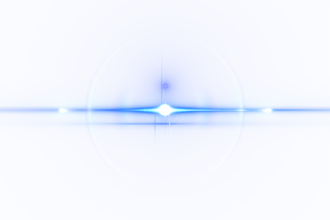 目录
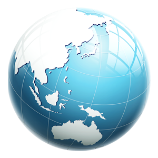 CONTENTS
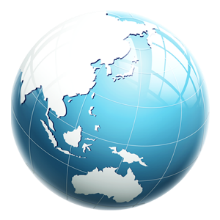 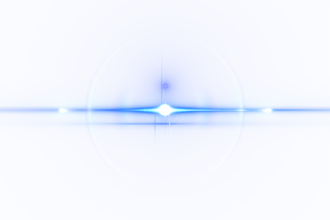 PART
ONE
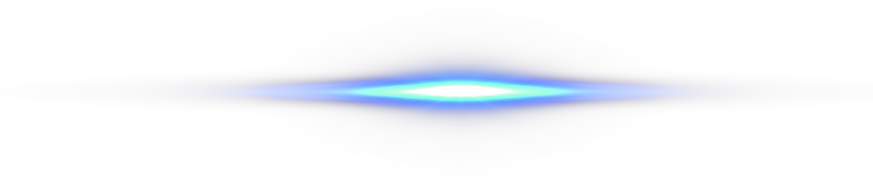 01
点击添加标题文字
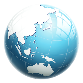 点击添加标题文字
添加标题
01
要求添加的标题文字符合PPT的核心思想且简洁明了。
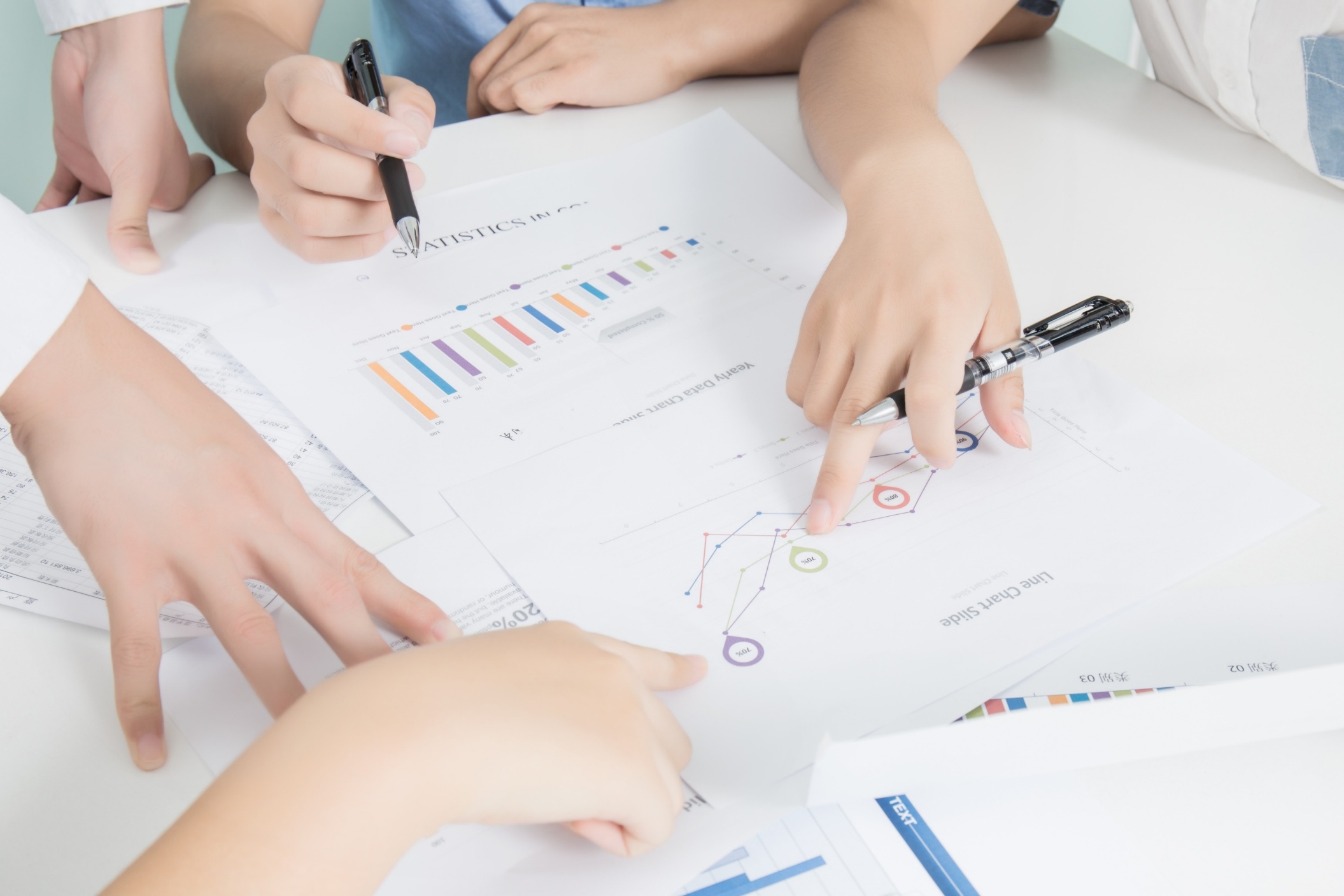 添加标题
02
要求添加的标题文字符合PPT的核心思想且简洁明了。
添加标题
03
要求添加的标题文字符合PPT的核心思想且简洁明了。
添加标题
04
要求添加的标题文字符合PPT的核心思想且简洁明了。
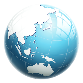 点击添加标题文字
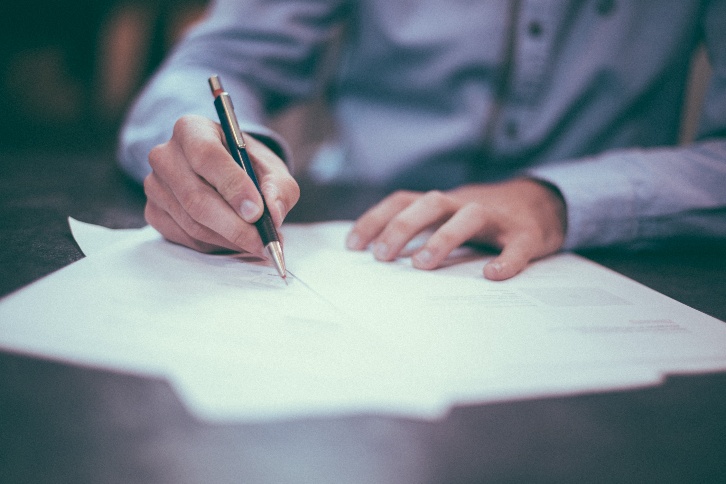 要求添加的标题文字符合PPT的核心思想且简洁明了。要求添加的标题文字符合PPT的核心思想且简洁明了。
要求添加的标题文字符合PPT的核心思想且简洁明了。要求添加的标题文字符合PPT的核心思想且简洁明了。
点击添加标题
要求添加的标题文字符合PPT的核心思想且简洁明了。要求添加的标题文字符合PPT的核心思想且简洁明了。
要求添加的标题文字符合PPT的核心思想且简洁明了。要求添加的标题文字符合PPT的核心思想且简洁明了。
要求添加的标题文字符合PPT的核心思想且简洁明了。要求添加的标题文字符合PPT的核心思想且简洁明了。
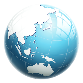 点击添加标题文字
添加标题
要求添加的标题文字符合PPT的核心思想且简洁明了。
点击添加标题
添加标题
要求添加的标题文字符合PPT的核心思想且简洁明了。
要求添加的标题文字符合PPT的核心思想且简洁明了。要求添加的标题文字符合PPT的核心思想且简洁明了。
添加标题
要求添加的标题文字符合PPT的核心思想且简洁明了。
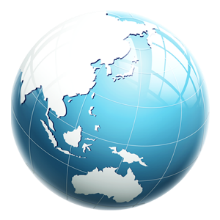 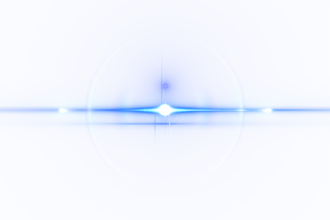 PART
TWO
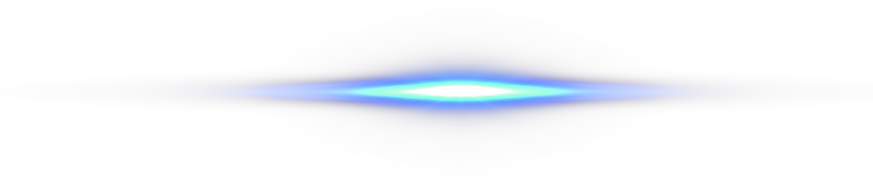 02
点击添加标题文字
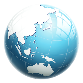 点击添加标题文字
要求添加的标题文字符合PPT的核心思想且简洁明了。
01
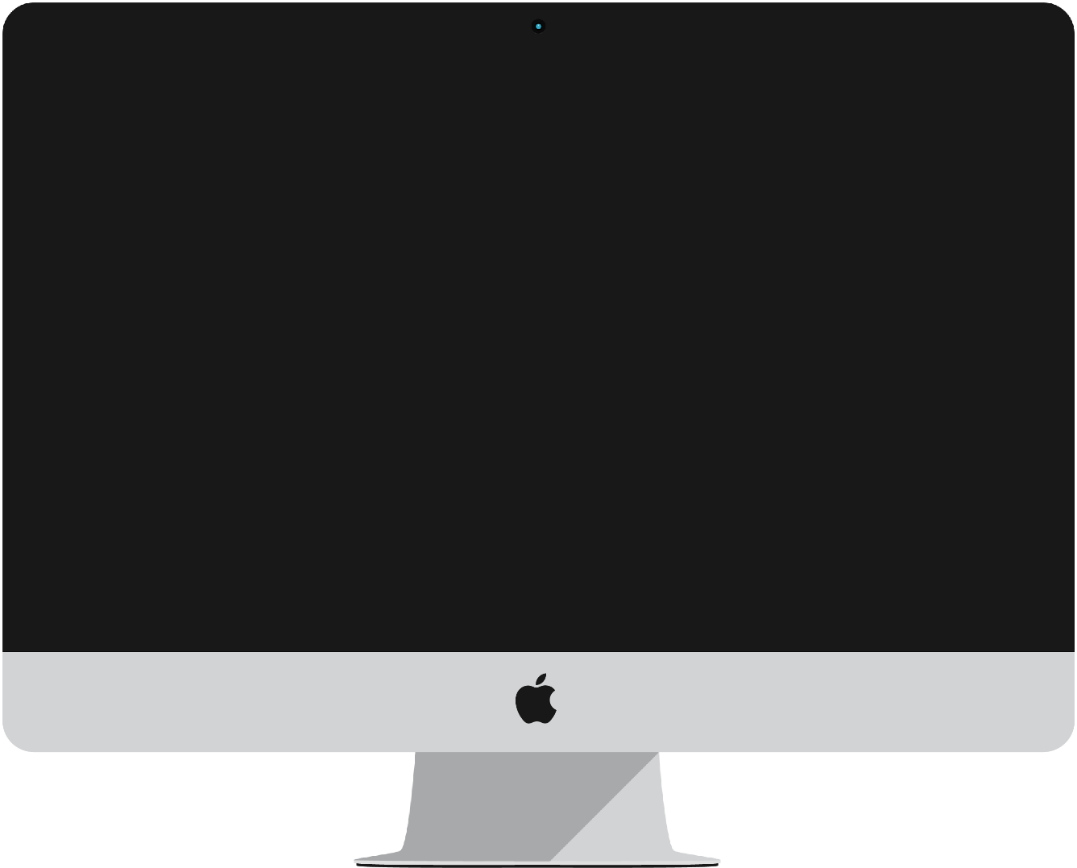 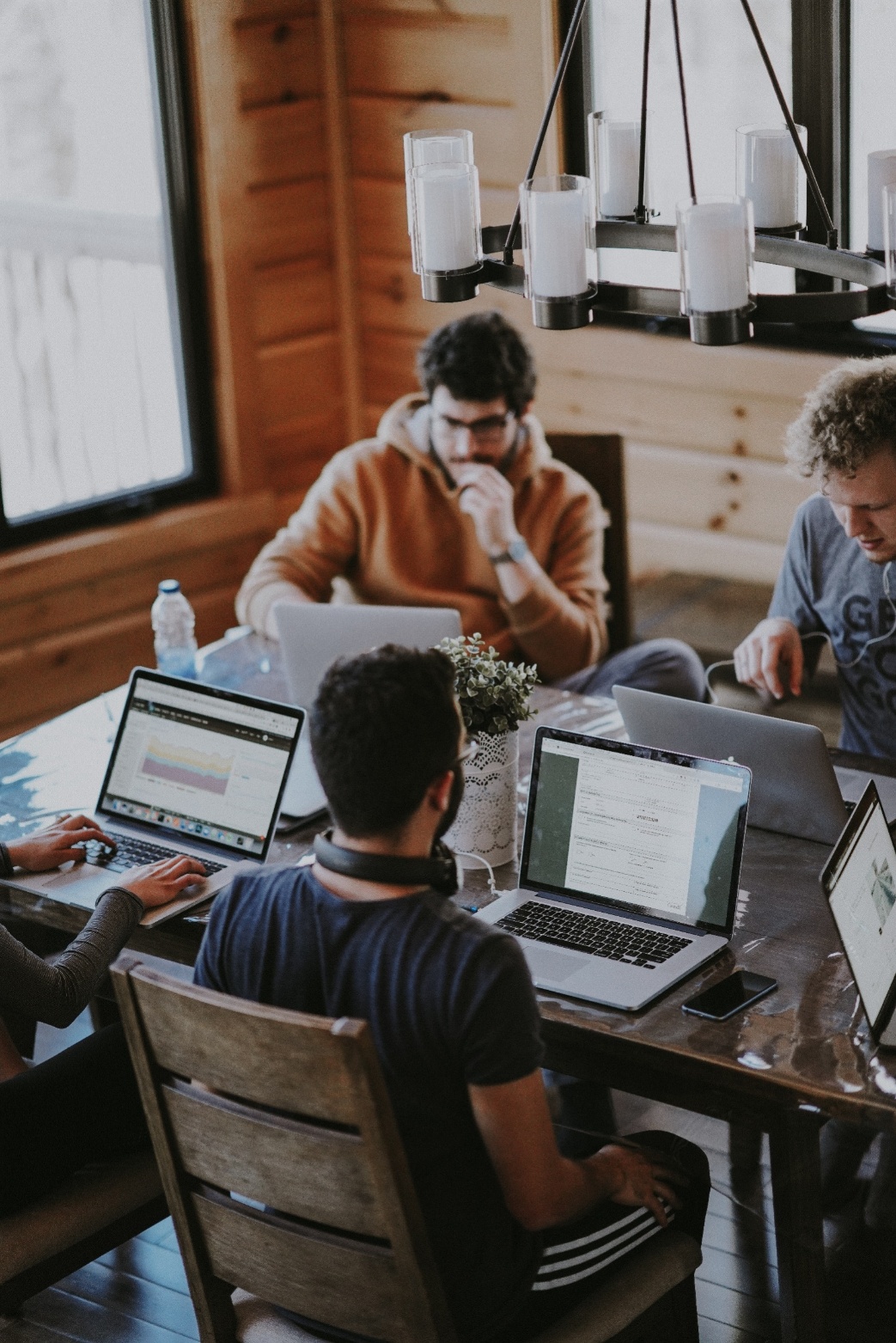 要求添加的标题文字符合PPT的核心思想且简洁明了。
02
要求添加的标题文字符合PPT的核心思想且简洁明了。
03
04
要求添加的标题文字符合PPT的核心思想且简洁明了。
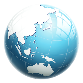 点击添加标题文字
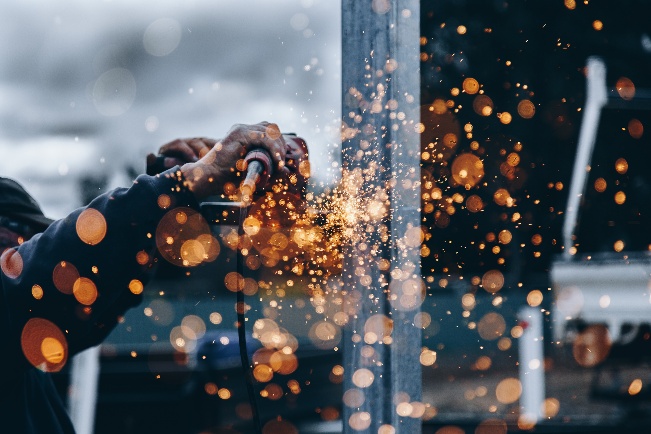 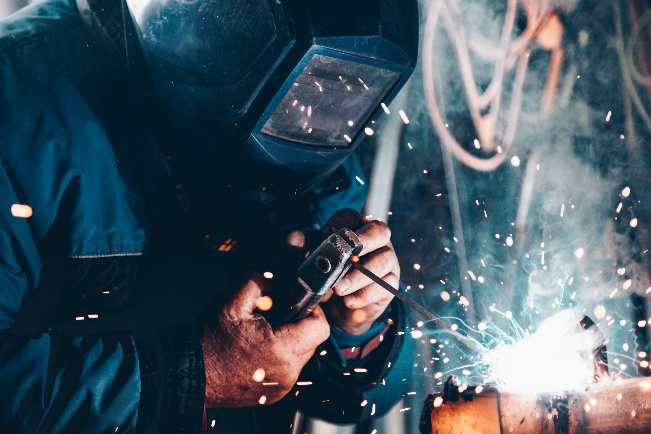 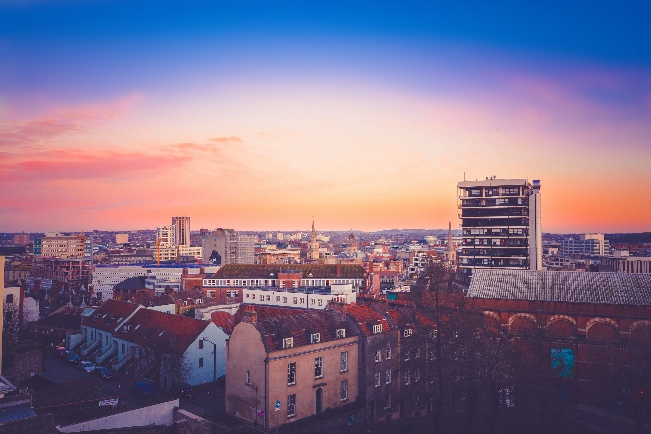 添加标题
添加标题
添加标题
添加标题
要求添加的标题文字符合PPT的核心思想且简洁明了。
要求添加的标题文字符合PPT的核心思想且简洁明了。
要求添加的标题文字符合PPT的核心思想且简洁明了。
要求添加的标题文字符合PPT的核心思想且简洁明了。
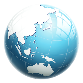 点击添加标题文字
要求添加的标题文字符合PPT的核心思想且简洁明了。
要求添加的标题文字符合PPT的核心思想且简洁明了。要求添加的标题文字符合PPT的核心思想且简洁明了。
要求添加的标题文字符合PPT的核心思想且简洁明了。要求添加的标题文字符合PPT的核心思想且简洁明了。
要求添加的标题文字符合PPT的核心思想且简洁明了。要求添加的标题文字符合PPT的核心思想且简洁明了。
要求添加的标题文字符合PPT的核心思想且简洁明了。要求添加的标题文字符合PPT的核心思想且简洁明了。
添加标题
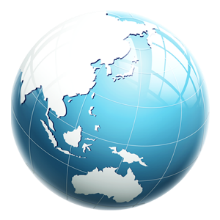 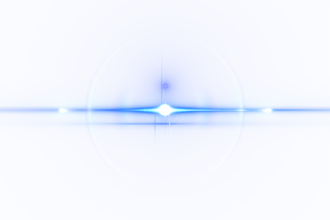 PART
THREE
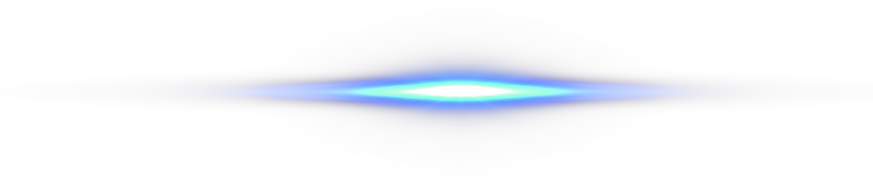 03
点击添加标题文字
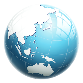 点击添加标题文字
添加标题
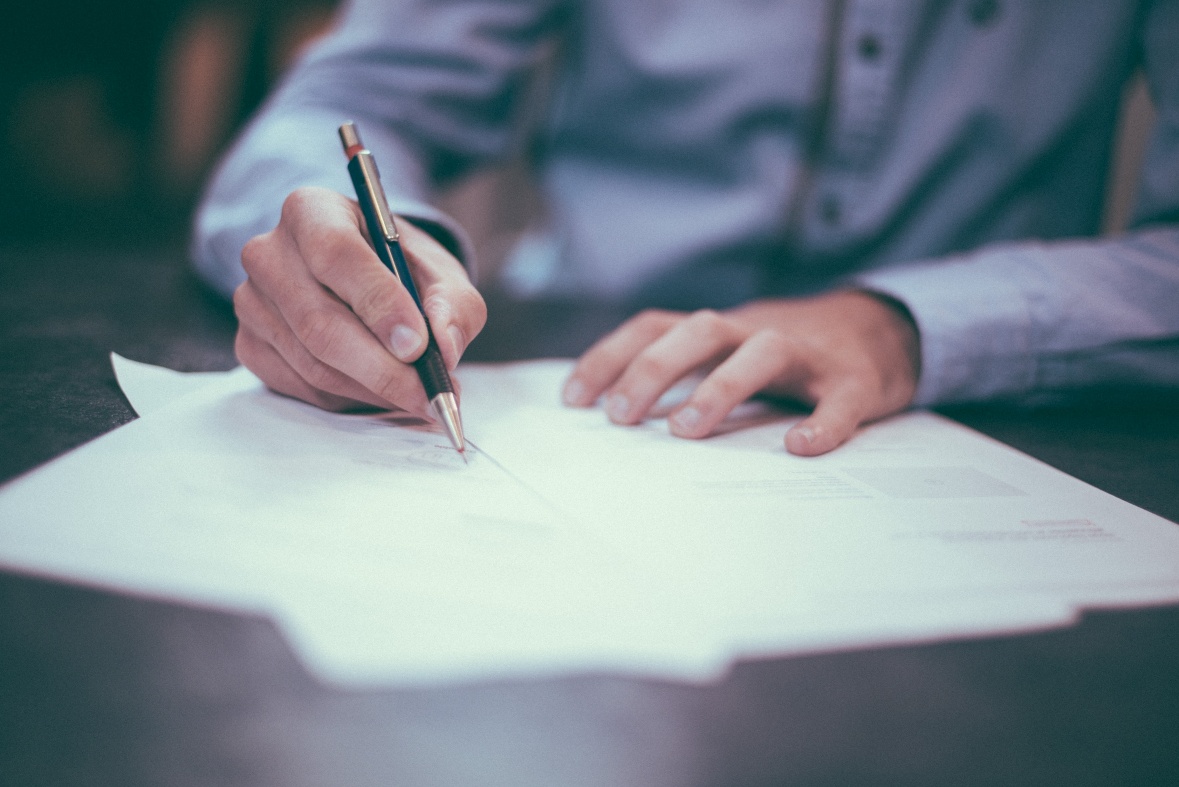 要求添加的标题文字符合PPT的核心思想且简洁明了。要求添加的标题文字符合PPT的核心思想且简洁明了。
要求添加的标题文字符合PPT的核心思想且简洁明了。要求添加的标题文字符合PPT的核心思想且简洁明了。
添加标题
要求添加的标题文字符合PPT的核心思想且简洁明了。要求添加的标题文字符合PPT的核心思想且简洁明了。
要求添加的标题文字符合PPT的核心思想且简洁明了。要求添加的标题文字符合PPT的核心思想且简洁明了。
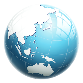 点击添加标题文字
添加标题文字
添加标题文字
添加标题文字
添加标题文字
要求添加的标题文字符合PPT的核心思想且简洁明了。要求添加的标题文字符合PPT的核心思想且简洁明了。
要求添加的标题文字符合PPT的核心思想且简洁明了。要求添加的标题文字符合PPT的核心思想且简洁明了。
要求添加的标题文字符合PPT的核心思想且简洁明了。要求添加的标题文字符合PPT的核心思想且简洁明了。
要求添加的标题文字符合PPT的核心思想且简洁明了。要求添加的标题文字符合PPT的核心思想且简洁明了。
要求添加的标题文字符合PPT的核心思想且简洁明了。要求添加的标题文字符合PPT的核心思想且简洁明了。
要求添加的标题文字符合PPT的核心思想且简洁明了。要求添加的标题文字符合PPT的核心思想且简洁明了。
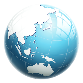 点击添加标题文字
35%
23%
添加标题
添加标题
要求添加的标题文字符合PPT的核心思想且简洁明了。要求添加的标题文字符合PPT的核心思想且简洁明了。
要求添加的标题文字符合PPT的核心思想且简洁明了。要求添加的标题文字符合PPT的核心思想且简洁明了。
54%
29%
添加标题
添加标题
要求添加的标题文字符合PPT的核心思想且简洁明了。要求添加的标题文字符合PPT的核心思想且简洁明了。
要求添加的标题文字符合PPT的核心思想且简洁明了。要求添加的标题文字符合PPT的核心思想且简洁明了。
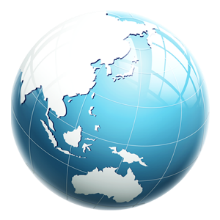 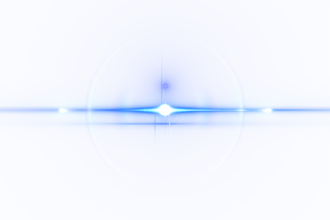 PART
FOUR
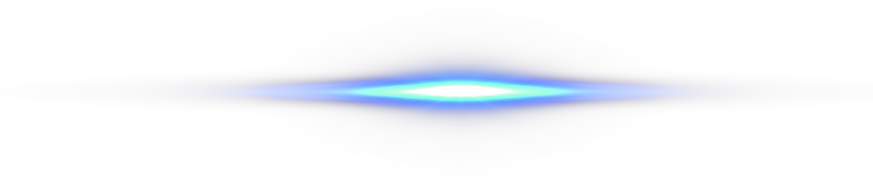 04
点击添加标题文字
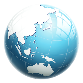 点击添加标题文字
添加标题
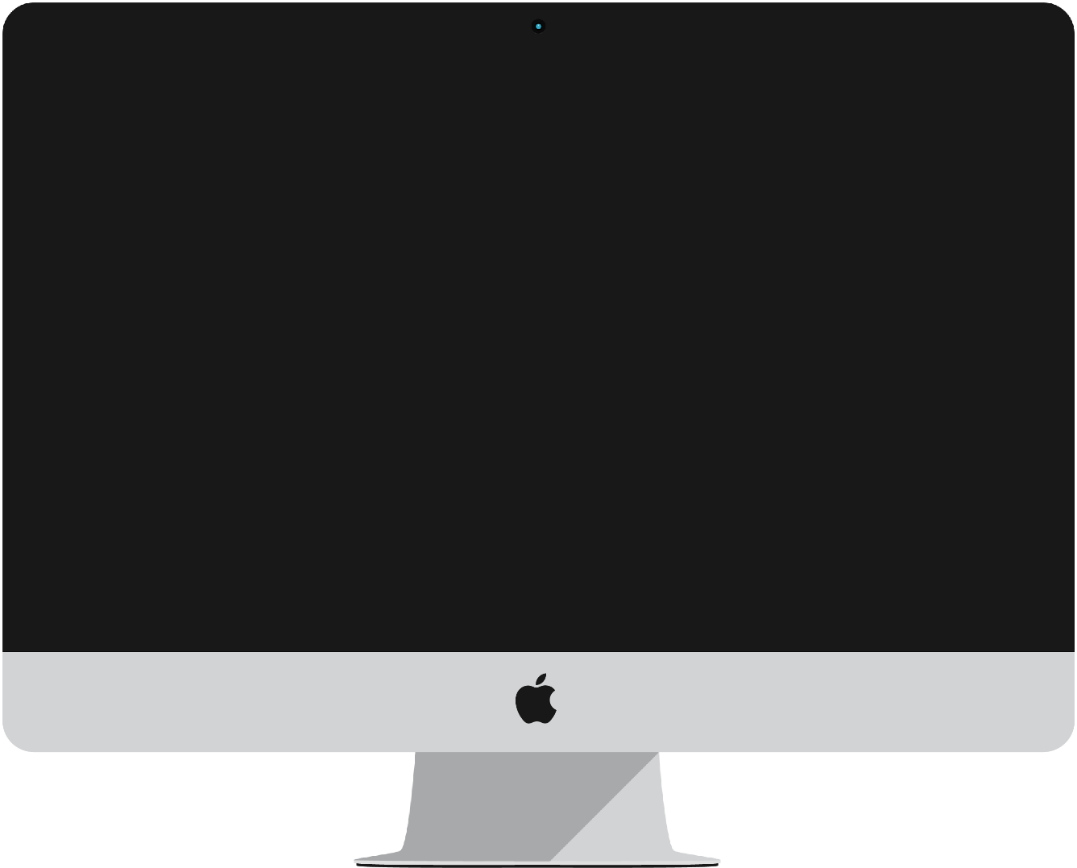 要求添加的标题文字符合PPT的核心思想且简洁明了。要求添加的标题文字符合PPT的核心思想且简洁明了。
要求添加的标题文字符合PPT的核心思想且简洁明了。要求添加的标题文字符合PPT的核心思想且简洁明了。
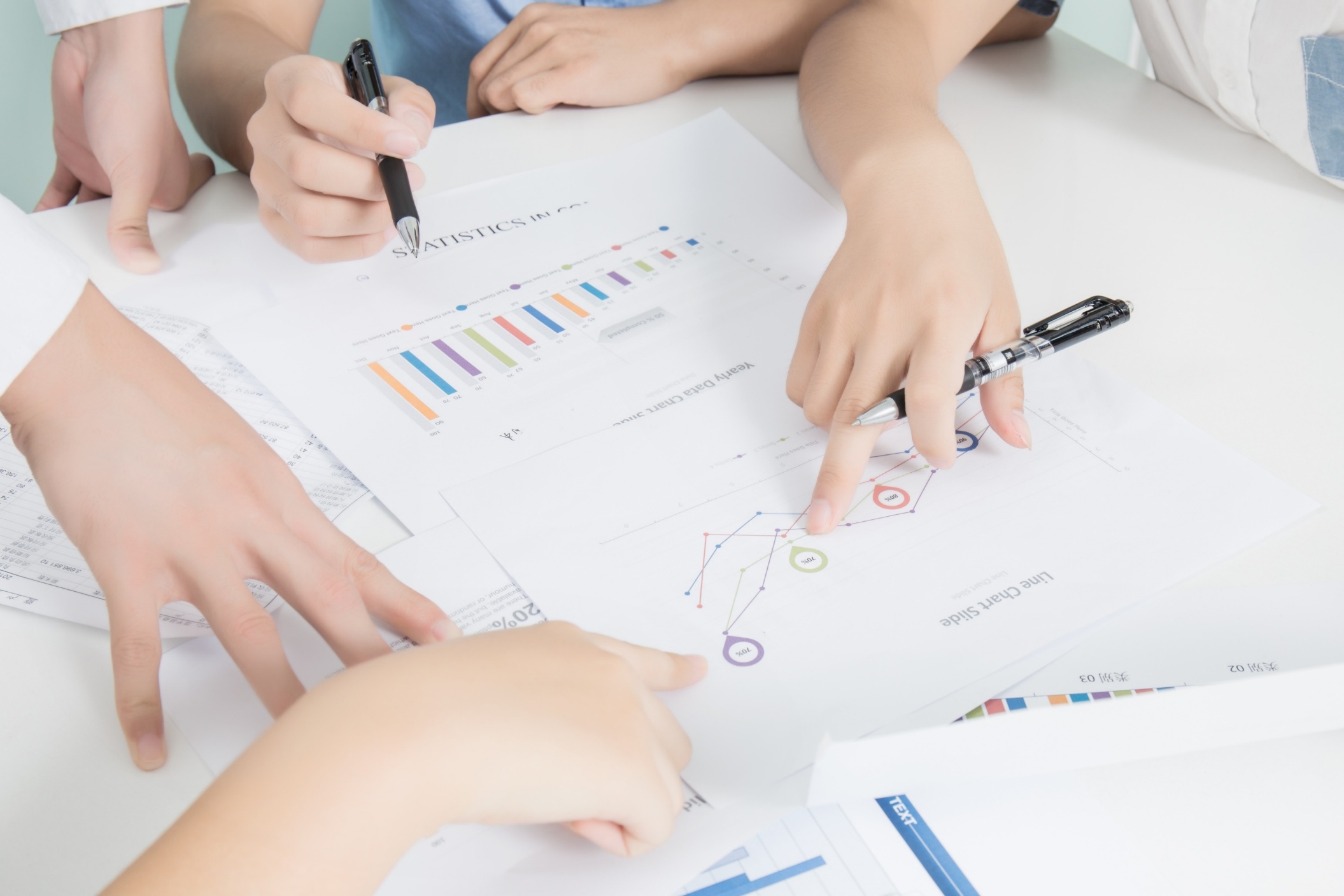 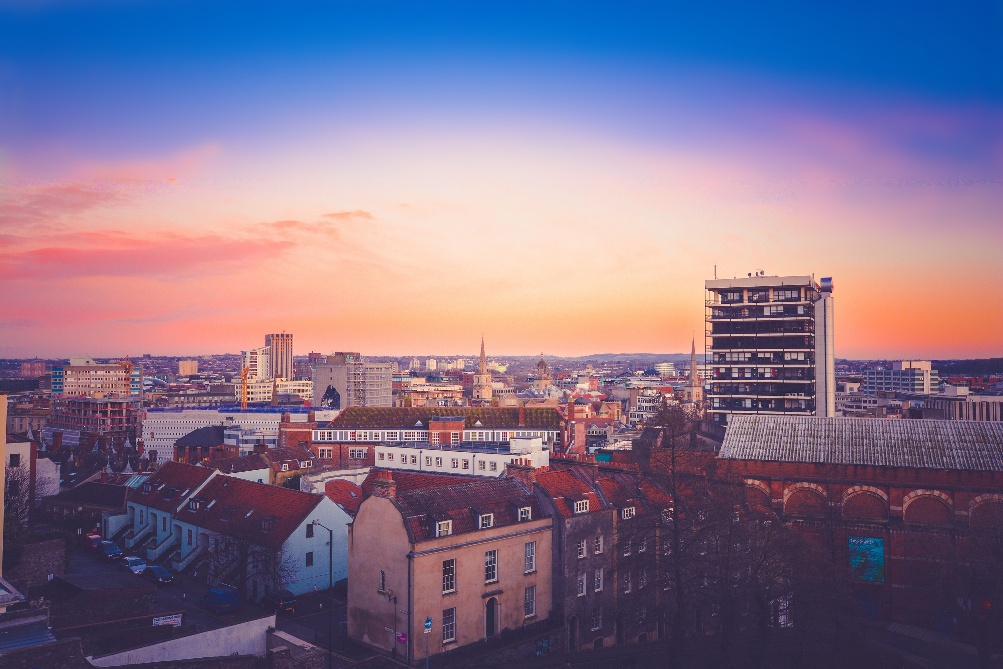 添加标题
要求添加的标题文字符合PPT的核心思想且简洁明了。要求添加的标题文字符合PPT的核心思想且简洁明了。
要求添加的标题文字符合PPT的核心思想且简洁明了。要求添加的标题文字符合PPT的核心思想且简洁明了。
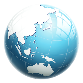 点击添加标题文字
点击添加标题
点击添加标题
点击添加标题
要求添加的标题文字符合PPT的核心思想且简洁明了。要求添加的标题文字符合PPT的核心思想且简洁明了。
要求添加的标题文字符合PPT的核心思想且简洁明了。
要求添加的标题文字符合PPT的核心思想且简洁明了。要求添加的标题文字符合PPT的核心思想且简洁明了。
要求添加的标题文字符合PPT的核心思想且简洁明了。
要求添加的标题文字符合PPT的核心思想且简洁明了。要求添加的标题文字符合PPT的核心思想且简洁明了。
要求添加的标题文字符合PPT的核心思想且简洁明了。
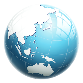 点击添加标题文字
点击添加标题
要求添加的标题文字符合PPT的核心思想且简洁明了。要求添加的标题文字符合PPT的核心思想且简洁明了。
要求添加的标题文字符合PPT的核心思想且简洁明了。要求添加的标题文字符合PPT的核心思想且简洁明了。
要求添加的标题文字符合PPT的核心思想且简洁明了。要求添加的标题文字符合PPT的核心思想且简洁明了。
要求添加的标题文字符合PPT的核心思想且简洁明了。要求添加的标题文字符合PPT的核心思想且简洁明了。
点击添加标题
要求添加的标题文字符合PPT的核心思想且简洁明了。要求添加的标题文字符合PPT的核心思想且简洁明了。
THANK  YOU
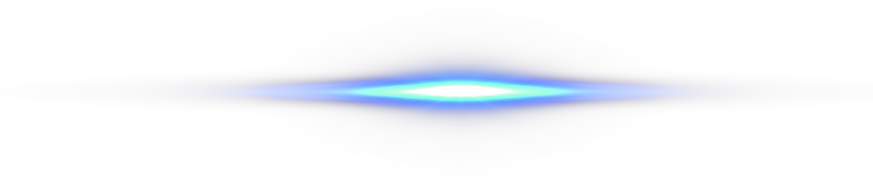 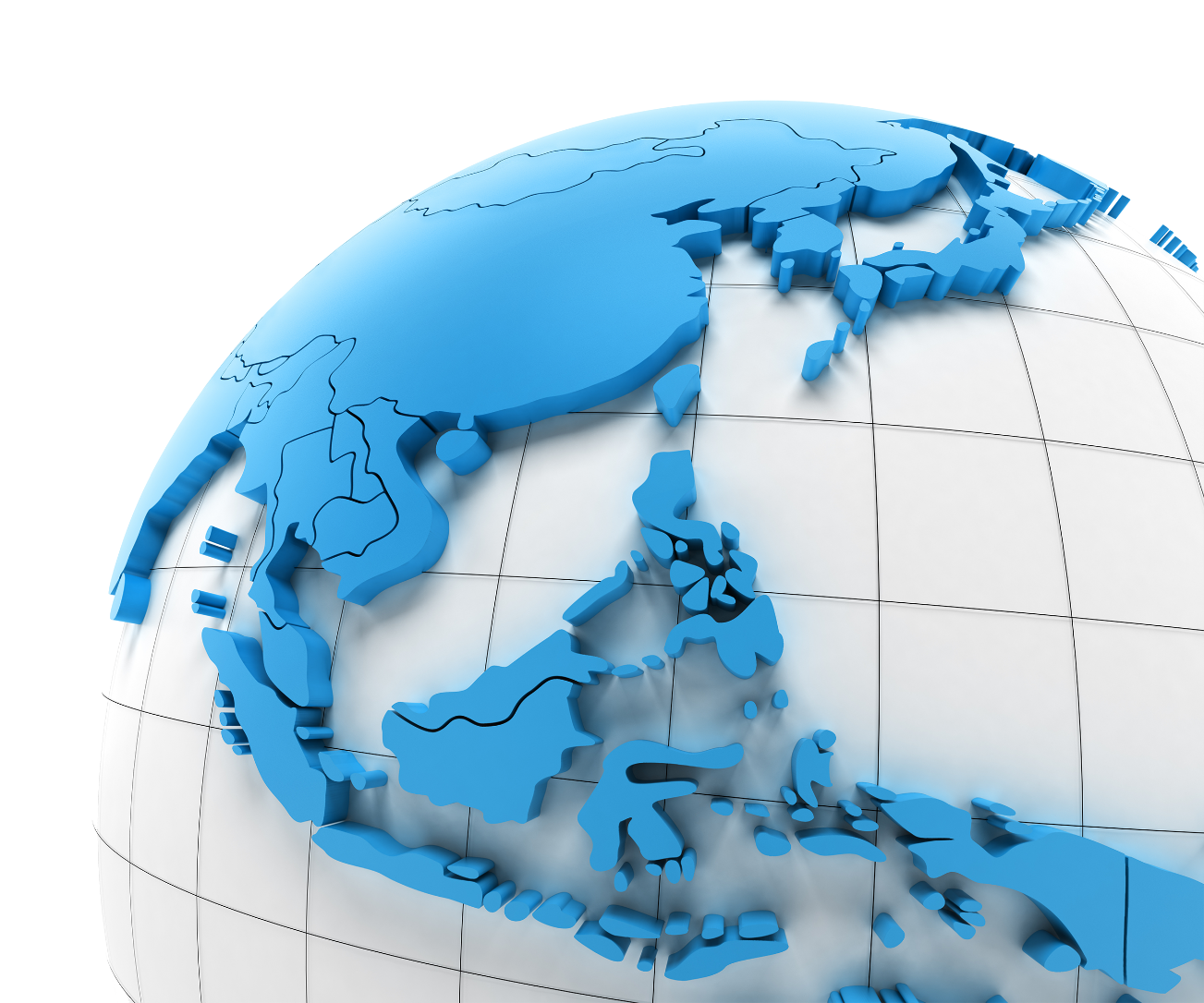 Blue high-end atmosphere business general ，Blue high-end atmosphere business general  Blue high-end atmosphere business general ，Blue high-end atmosphere business general
谢谢